Progressivism
Unit #3
UEQ: How did social movements shape politics and reform in the late 19th and early 20th centuries?
LEQ: What problems did social-welfare progressives attempt to reform?
Write down your LEQ and HW

Place your HW out to be collected.

On a whiteboard remind yourself of the word progressivism, and what it was all about!
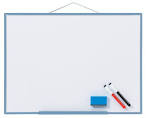 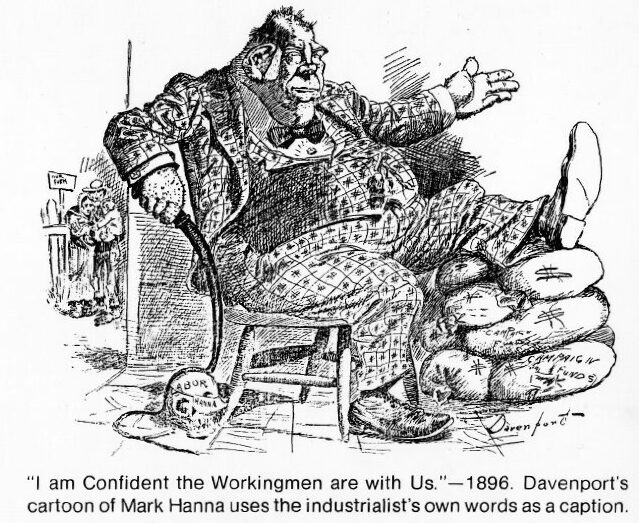 POSES

People
Objects
Setting
Engagement
Summary
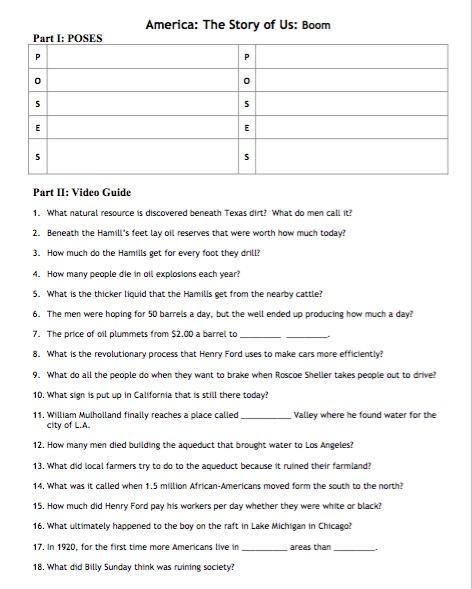